sh
p
o
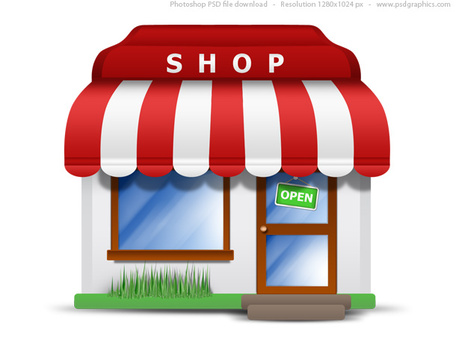 sh
p
i
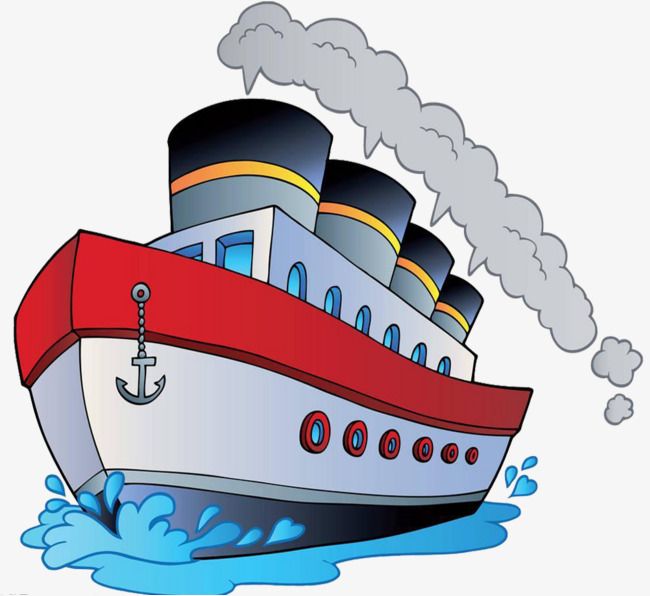 sh
ll
e
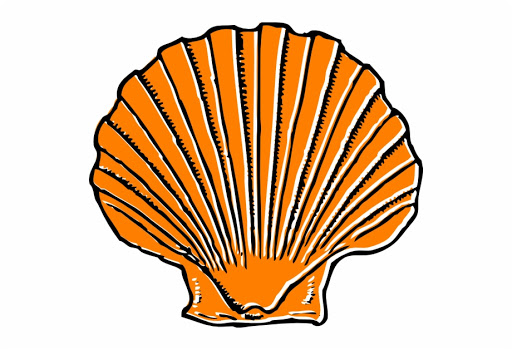 f
i
sh
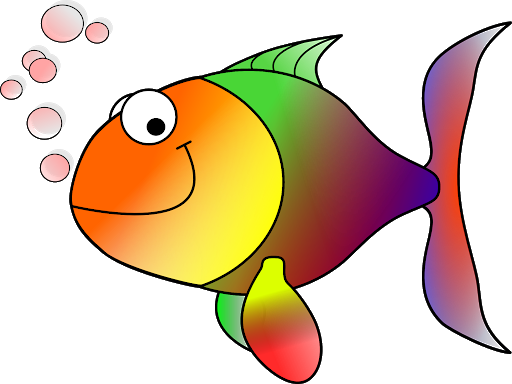 w
i
sh
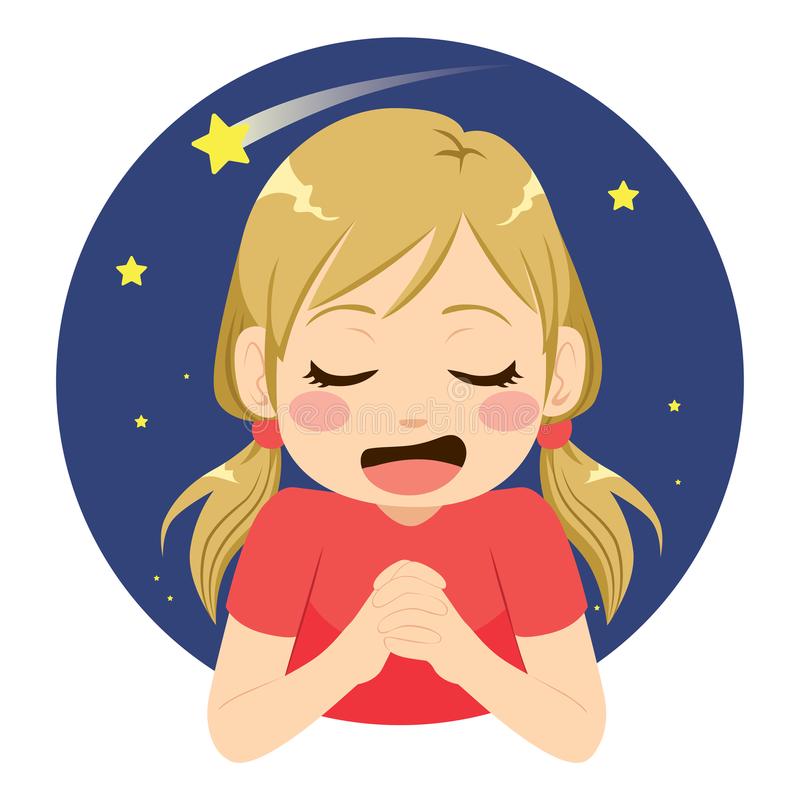